Homework Check
Skills Check
BONUS!! Expand:
6.4 – Solving log and exponential functions:1. How do I solve exponential functions?2. How do I solve logarithmic functions?
Change-of-Base Formula
Let a, b, and x be positive real numbers such that a1 and b1.
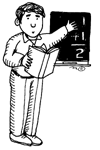 Evaluate using the natural logarithms.  Round to four decimal places.
**NEW TI-84: 
ALPHA Window, select Log BASE!!**
Steps for solving Equations
Isolate the base.
If you can rewrite to make the same base, do it!
If not,
Rewrite an Exponential Equation in log form.
Rewrite a Logarithmic Equation in exp. Form.
CHECK YOUR ANSWER!!
Ex. 1
Storing in Calc as “x” :
Ex. 2
Storing in Calc as “x” :
Ex. 3
Storing in Calc as “x” :
Ex. 4
Ex. 5
Storing in Calc as “x” :
Ex. 6
Storing in Calc as “x” :
Ex. 7 – Log Equations
Ex. 8 – Log Equations
Ex. 9 – Log Equations
Ex. 10 – Log Equations
Ex. 11 – Log Equations
Ex. 12 – Last Exponential!!
Homework
6.3 Worksheet